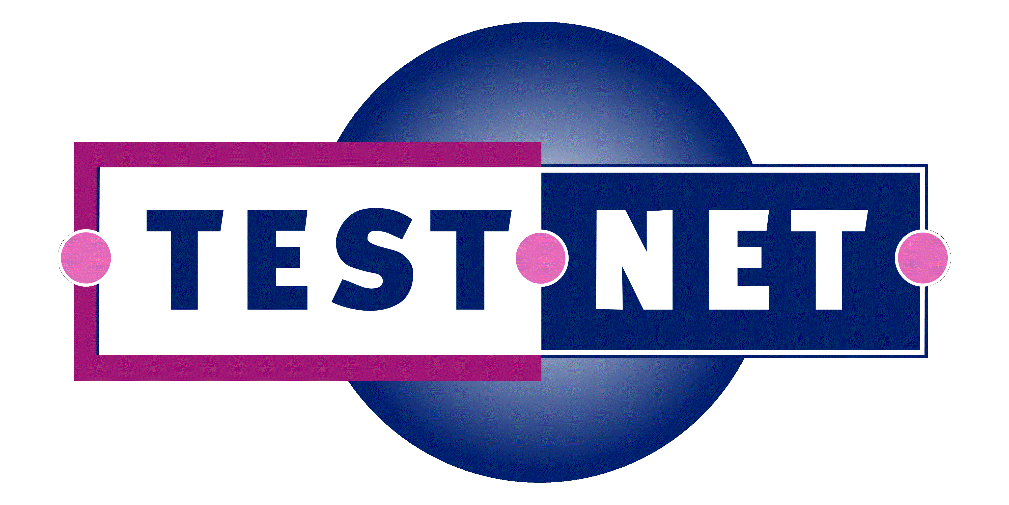 Leergang ISO SQuaRE & DevOps
Kwaliteitszorg binnen een continuous integration pipeline
Uitwerking: Functionaliteit/hoedanigheid binnen CI/CD (ISO 25010)
22 maart, 5 & 18 april, 22 en 31 mei 2017
Wat doen we met het eindproduct?
Presenteren werkgroepen-avond
Zelf gebruiken, inzet binnen opdrachtgever
TestNet bibliotheek
Als onderdeel van TestNet Summerschool
…….
Evaluatie (vorm leergang)
Wat was er goed?
Goede discussies/ boeiend/ leerzaam
Roulatie gedachte is leuk! (verschillende onderwerpen)
Tafelheer (zorgt voor samenhang)
Materiaal o.a. ISO 25010 Magazine
Flexibiliteit, inzet en enthousiasme van de deelnemers
Aantal avonden (5) is goed als werkwijze ook daadwerkelijk gevolgd wordt

Wat was er slecht?
Verwarring over de vorm (zelf brengen, niet alleen halen)
Onderscheid tussen ‘werkgroep’ en ‘leergang’ moet helder zijn
Jammer dat er veel afvielen gedurende de 5 avonden -> 22, 13, 11, 7
Mailtje met vraag om reden (Bernd)
Verschuiving in data niet helder gecommuniceerd/van te voren bepalen
Inschrijven per avond, daardoor meer inzicht in aanwezigheid
Tafelheer (zorgt ervoor dat een paar personen niet kunnen rouleren)
Risico: Moet ook niet materie-expert zijn

Suggesties:
TestNet leden zelf onderwerpen laten ‘meebrengen’
Evaluatie (Inhoud)
Wat was er goed?
Actueel onderwerp (ISO 25010/DevOps/Cont.Int.)
Voldoende niveau
Door de groep gemaakt (daardoor ook lastig te beoordelen )
Tastbaar en daardoor goed te verspreiden

Wat was er slecht?
Inhoud sluit deels aan bij de vooraankondiging
Vooraankondiging heel ruim, uitwerking juist heel specifiek
Titel ‘Leergang’ (zie ook suggesties)

Suggesties: 
Uitschrijven Call for Papers voor een leergang (Bernd), 
Nieuwsflits aangeven waar de producten komen te staan
Titel: leen je hersenen uit/deel je brein!/Share your brain!